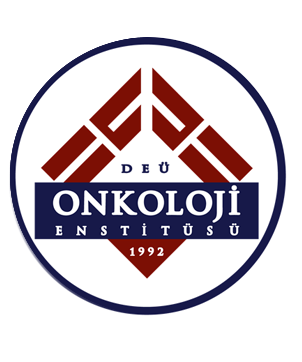 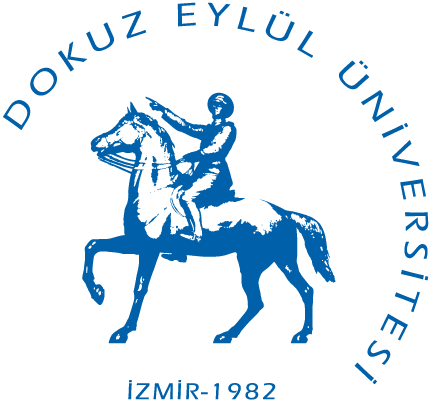 Kanser Epidemiyolojisi 
Lisansüstü Programı
Kanser Epidemiyolojisi Yüksek Lisans Programı
Yüksek Lisans Programına Başvuru Koşulları
Kanser Epidemiyolojisi Yüksek Lisans Programına başvurabilmek için, başvuru sahiplerinin aynı veya ilgili disiplinlerde Lisans Derecesine  sahip olmaları beklenir.
Bununla birlikte adayların ALES sınavı sonuç belgesi ve Yabancı Dil Belgesi sunmaları gereklidir.
ALES sınavından en az 55 puan (son 5 yıl içerisinde)
Dokuz Eylül Üniversitesi Yabancı Diller Yüksekokulunca yapılan yabancı dil yeterlilik sınavından en az 55 puan veya Yükseköğretim Kurulu tarafından kabul edilen merkezî yabancı dil sınavlarından en az 50 puan veya eşdeğerliği kabul edilen uluslararası yabancı dil sınavlarından bu puan muadili bir puan alınması zorunludur (YDS ve YÖKDİL sonuçları sınav tarihinden itibaren 5 yıl; DEÜ, Yabancı Diller Yüksekokulunca yapılan yabancı dil yeterlilik sınavı 3 yıl geçerli).
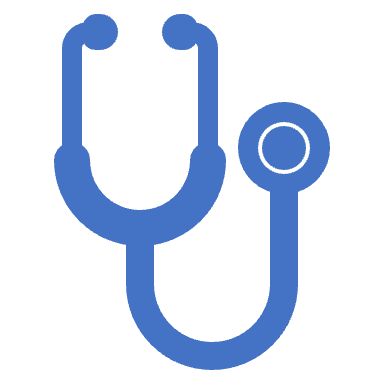 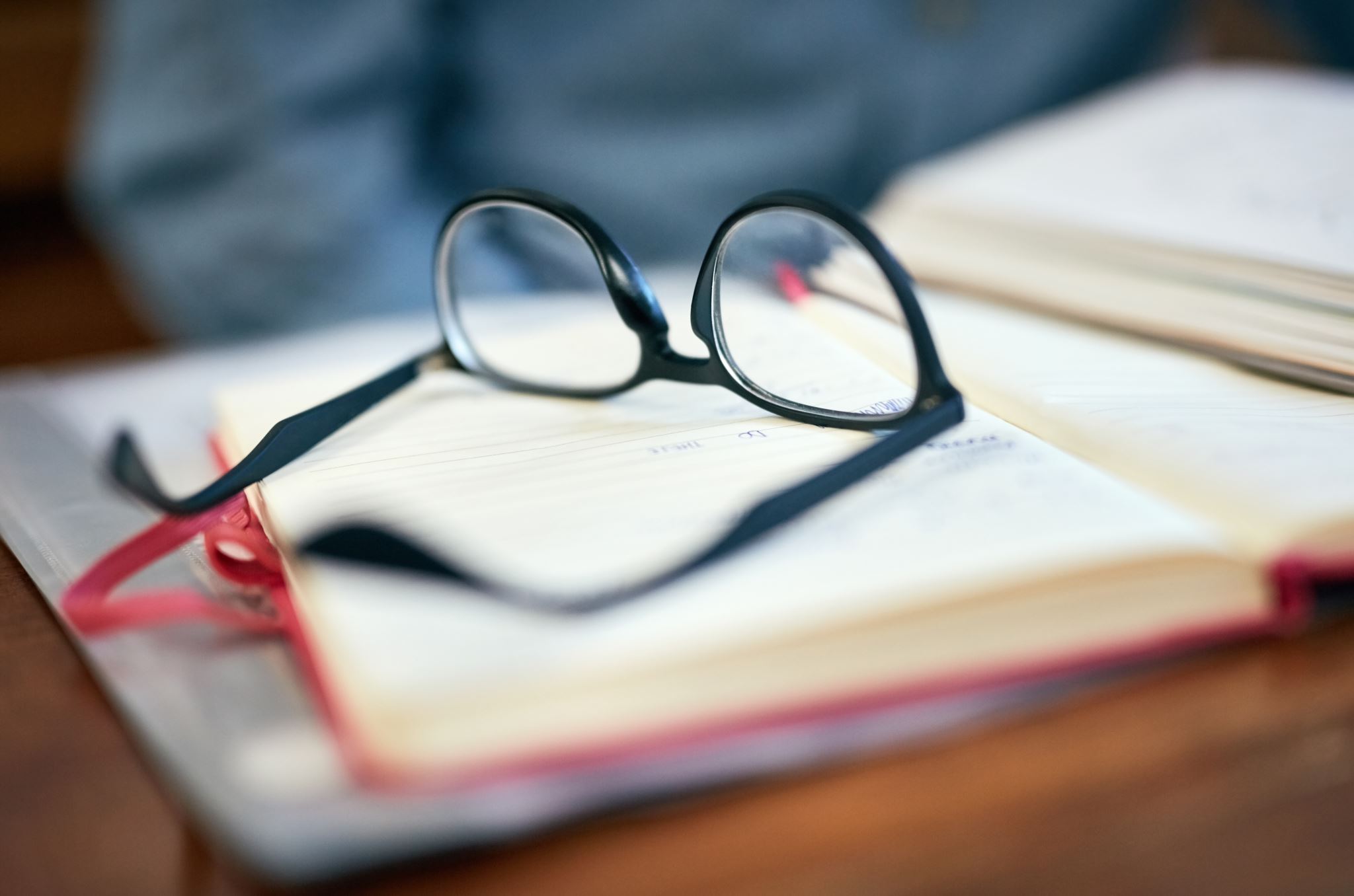 Yüksek LisansMüfredat ve Ders Yapısı
Kanser Epidemiyolojisi Yüksek Lisans Programı, öğrencilere epidemiyoloji, biyoistatistik, araştırma yöntemleri ve kanser biyolojisi konularında derinlemesine bilgi ve beceriler sağlamak için tasarlanmış kapsamlı bir müfredat sunar. 
En az iki (2) en fazla3 üç(3) yıllık bir dönemde öğrencilerin mezun olması beklenir.
Program, zorunlu dersler, özel seçmeli dersler ve araştırma seminerlerinin bir kombinasyonunu içerir. 
Öğrenciler ayrıca uygulamalı araştırma projelerine katılma ve alandaki uzmanlarla işbirliği yapma fırsatına sahip olacaklardır. 
Kurs yapısı, çok yönlü bir eğitim sağlar ve öğrencileri kanser epidemiyolojisi araştırmaları ve halk sağlığı alanlarında başarılı bir şekilde yetiştirmeyi amaçlar.
Kanser Epidemiyolojisi Doktora Programı
Doktora Programına Başvuru Koşulları
Kanser Epidemiyolojisi Doktora Programına hak kazanabilmek için, başvuru sahiplerinin tıp doktoru ya da epidemiyoloji, halk sağlığı veya ilişkili bir alanda yüksek lisans derecesine sahip olmaları beklenir.

Bununla birlikte adayların ALES sınavı sonuç belgesi ve Yabancı Dil Belgesi sunmaları gereklidir.
	ALES sınavından en az 60 puan (son 5 yıl içerisinde)
	Tıpta uzmanlığını yapmıış olanlar için TUS belgesi (son 5 yıl içerisinde)
Yükseköğretim Kurulu tarafından kabul edilen merkezî yabancı dil sınavlarından en az 55 puan veya eşdeğerliği kabul edilen uluslararası yabancı dil sınavlarından bu puan muadili bir puan alınması zorunludur (YDS ve YÖKDİL sonuçları sınav tarihinden itibaren 5 yıl)

Ayrıca, araştırma metodolojisi ve istatistik açısından bir geçmişe sahip olmaları avantaj sağlar. 
Ek olarak, adayların kanser epidemiyolojisinde ileri düzey çalışmaları sürdürmeye hazır olduklarını ve kararlılıklarını göstermek için tavsiye mektupları, bir amaç beyanı ve akademik transkriptlerini sunmaları gerekmektedir.
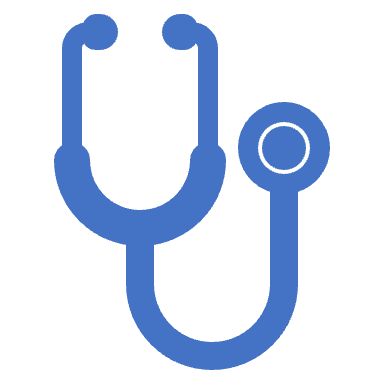 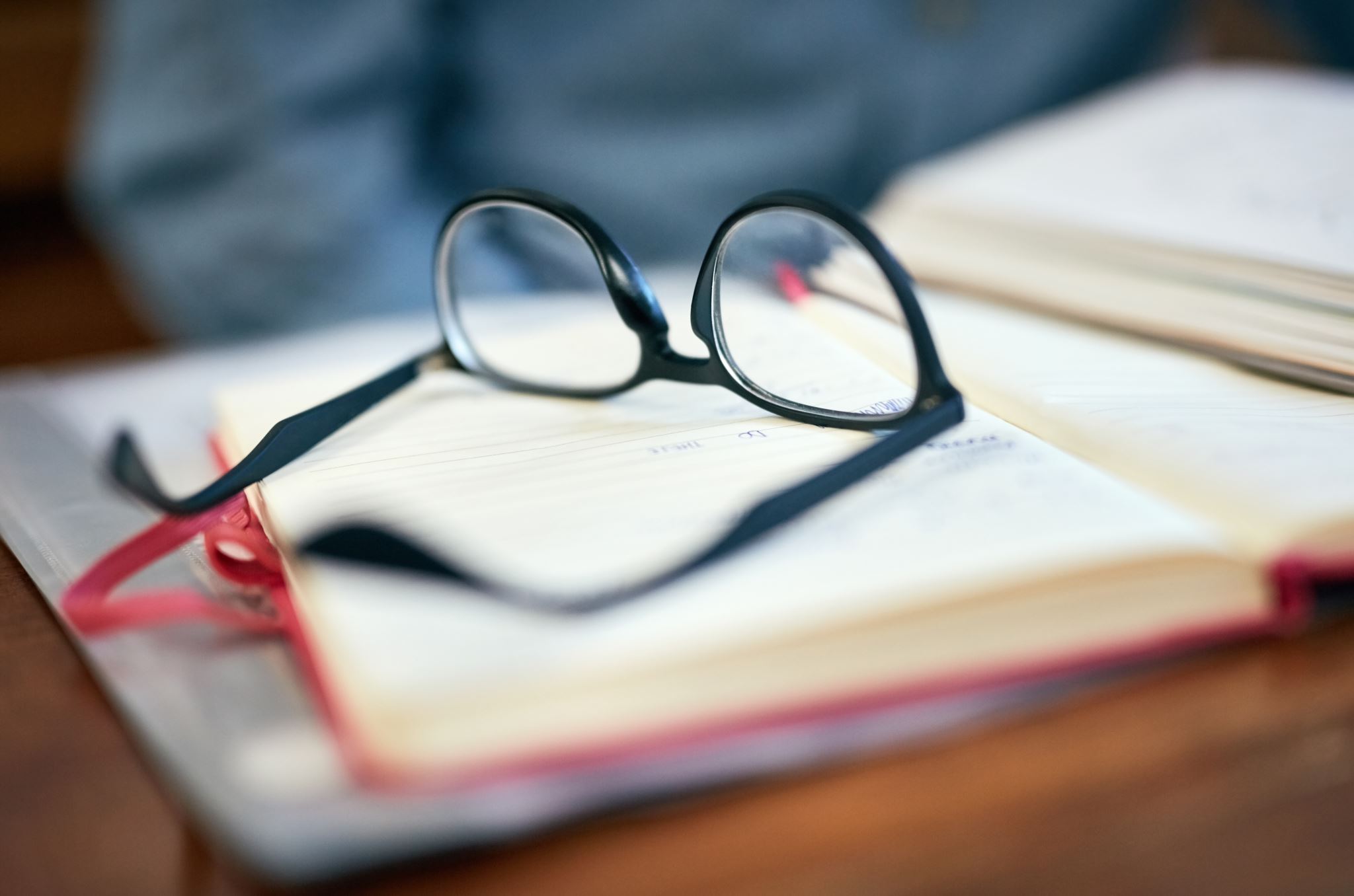 DoktoraMüfredat ve Ders Yapısı
Kanser Epidemiyolojisi Doktora Programı, öğrencilere epidemiyoloji, biyoistatistik, araştırma yöntemleri ve kanser biyolojisi konularında derinlemesine bilgi ve beceriler sağlamak için tasarlanmış kapsamlı bir müfredat sunar. 
En az dört (4) en fazla altı (6) yıllık bir dönemde öğrencilerin mezun olması beklenir.
Program, zorunlu dersler, özel seçmeli dersler ve araştırma seminerlerinin bir kombinasyonunu içerir. 
Öğrenciler ayrıca uygulamalı araştırma projelerine katılma ve alandaki uzmanlarla işbirliği yapma fırsatına sahip olacaklardır. 
Kurs yapısı, çok yönlü bir eğitim sağlar ve öğrencileri kanser epidemiyolojisi araştırmaları ve halk sağlığı alanlarında başarılı bir şekilde yetiştirmeyi amaçlar.
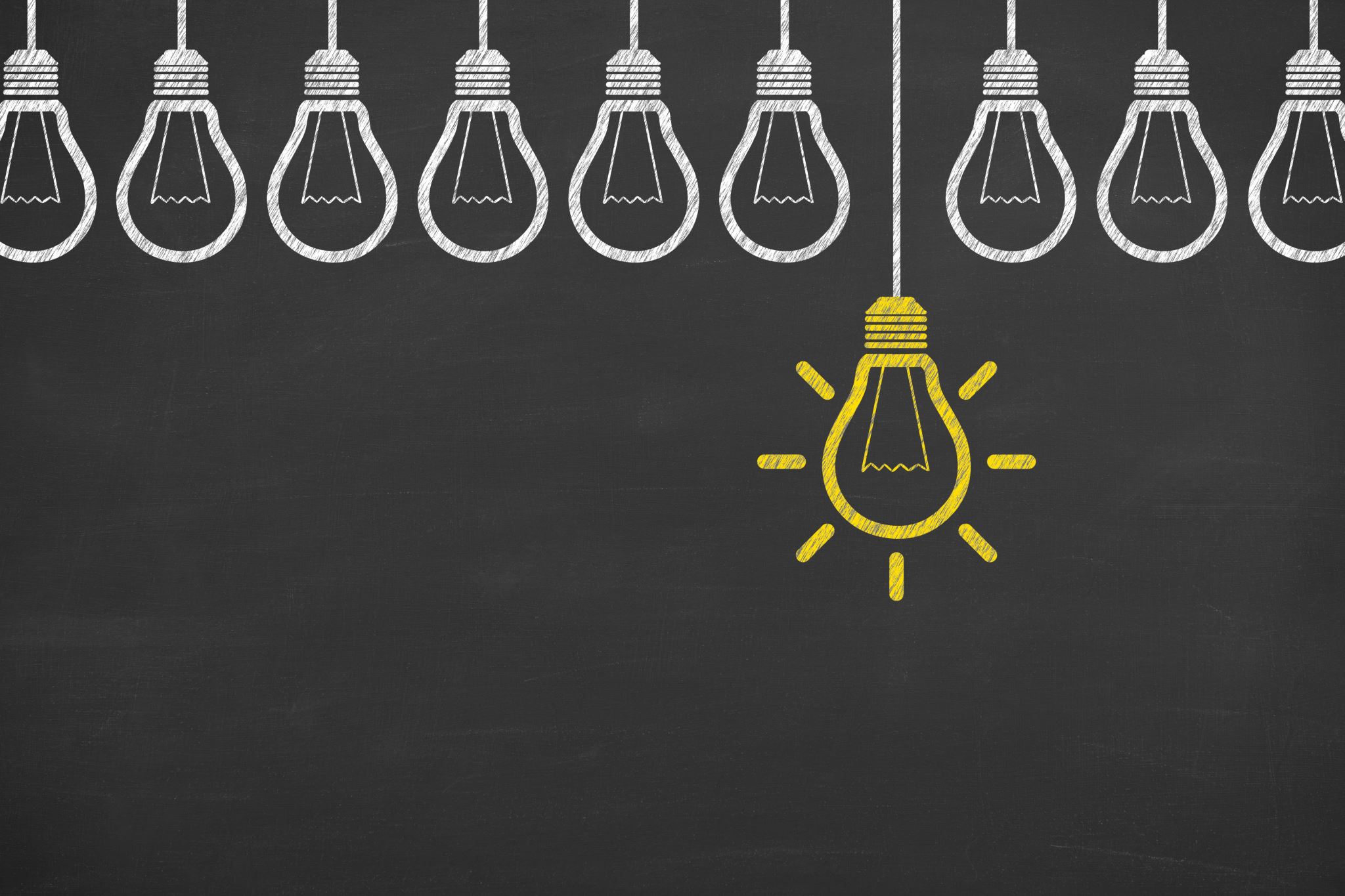 Doktora Müfredat ve Ders Yapısı
Uzmanlık Alanı Dersi

Kanser Epidemiyolojisi alanındaki konuların tartışılması	
Literatür araştırması	
Veri toplama		
Veri analizi	
Veri yorumlanması	
Araştırma raporunun yazılması			
Sunum ve makale hazırlama	gibi alt alanlarla temsil edilir.
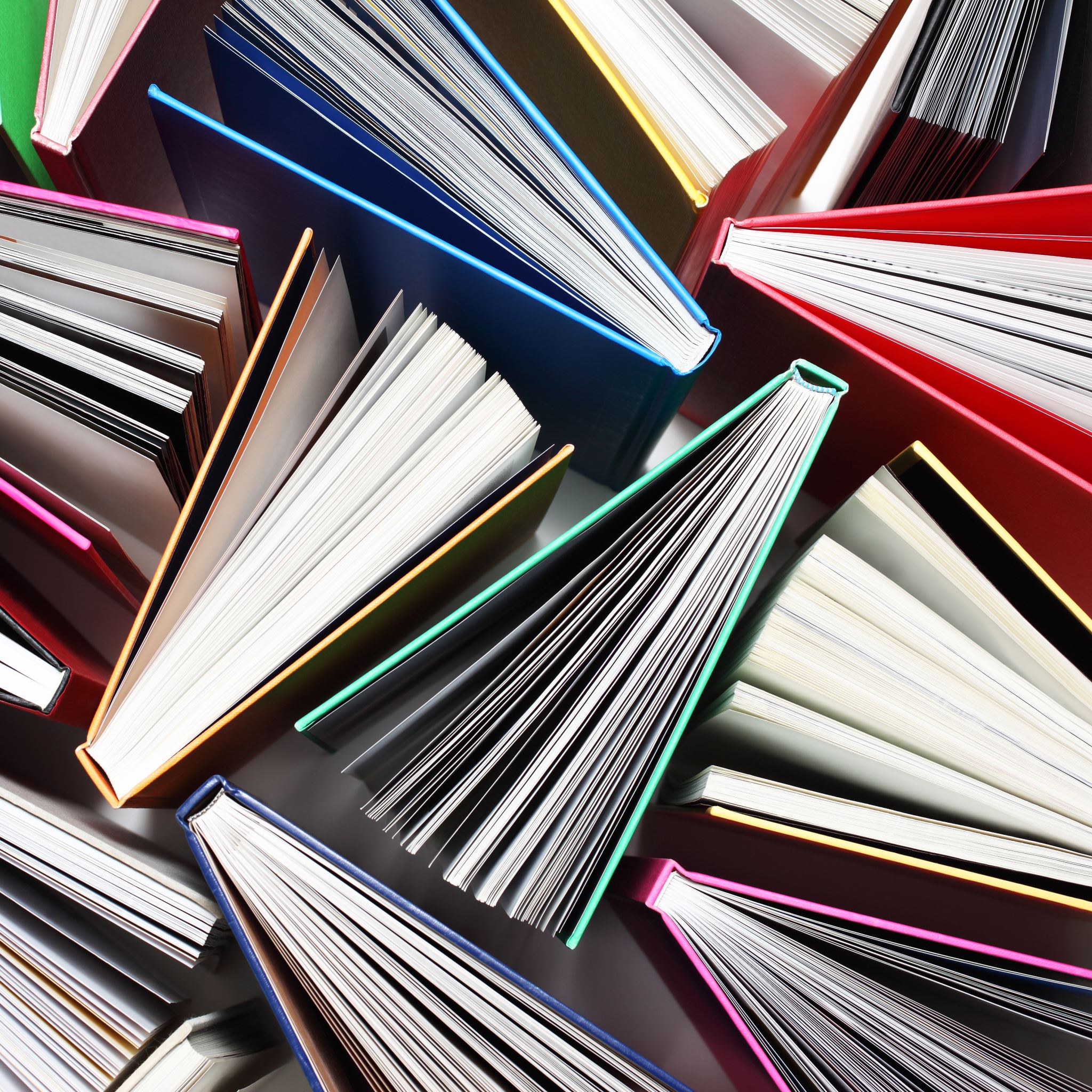 Doktora Müfredat ve Ders Yapısı
Teze İlişkin Araştırma Konuları Dersi 1-2

Öğrencinin tezi ile ilgili alanda literatürü takip edebilmesi 
Tez / tez konusu ile ilgili bir konuda öneri hazırlama kurallarını öğrenmesi
Tez/ tez konusu ile ilgili bir konuda öneri hazırlayabilmesi ve sunabilmesi
İlgili etik kurullara tez/ tez konusu ile ilgili bir konuda öneri hazırlayabilmesi
Tez/ tez konusu ile ilgili bir konuda ilgili etik kurula ilgili başvuru yapabilmesi aşamalarını içeren bir süreçle temsil edilir.
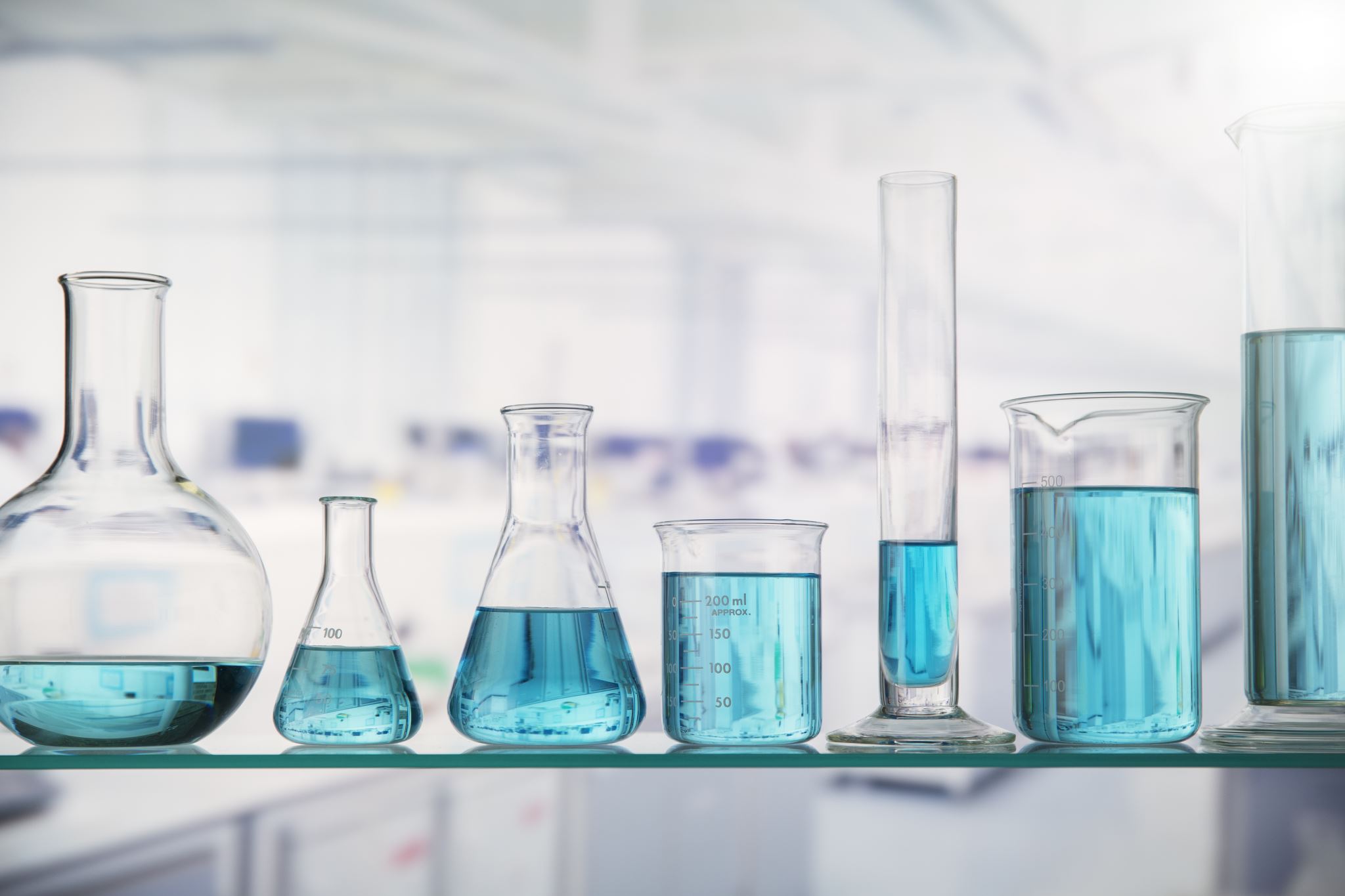 Doktora Müfredat ve Ders Yapısı
Tez Çalışması

Bu dersin amacı, tez aşamasında olan öğrencilere danışman öğretim üyesi yönlendirimi ile çalışacağı konuya ilişkin literatürü izleyebilme, değerlendirebilme ve tartışabilme yeteneğinin kazandırılmasıdır. 
Buna ek olarak, öğrencilerin tez çalışmasında yararlanacağı güncel teknikleri bilimsel etik ve laboratuvar çalışma ilkelerine uyarak tek başına uygulayabilme, modifiye edebilme ve bulguların yorumlanması aşamasında yetkin hale gelerek bilimsel bir çalışma üretmelerini sağlamaktır. 
Özellikle doktora öğrencilerine bağımsız araştırma becerileri, etik sorumluluklar, araştırma proje önerisi yazma, makale yazma gibi aktarılabilir becerilerin kazandırılmasında danışmanı ile geçireceği bu saatler önemlidir.
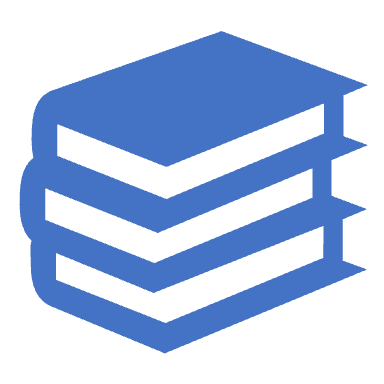 Bu zorunlu derslerin dışında program kapsamında öğrencilerin alabilecekleri bir dizi seçmeli dersler vardır.
Kanser Epidemiyolojisi
Kanser Araştırmalarına Özel İleri İstatistik Yöntemler	
Epidemiyolojide Güncel Kavramlar
Sağlık Verisi Analizi
Onkolojide Beslenme Epidemiyolojisi
Kanser Önlemede Biyobelirteçler
Epidemiyolojik Çalışma Dizaynı
Kanser Kayıt Sistemleri
Moleküler Epidemiyoloji
Maruziyet ve Kanser
Neden Kanser Epidemiyolojisinde Doktora?
Kanser epidemiyolojisi doktora programına katılarak, kanser vakalarının artışını veya azalışını izlemek ve risk faktörlerini belirlemek için kullanılan yöntemleri öğrenir ve halk sağlığına önemli katkılar sunabilirsiniz.
Kanser epidemiyolojisi programında doktora yapmak ayrıca kanserle mücadelede etkili stratejilerin geliştirilmesine katkıda bulunmanıza olanak sağlar. 
Bu programda edineceğiniz bilgileri kullanarak, kanser önleme ve erken teşhis çalışmalarına katkıda bulunabilir ve kanser epidemiyolojisi alanında yeni bulgular ortaya çıkarabilirsiniz.
Kanser epidemiyolojisi programında doktora yaparak, kanser türleri ilgili önemli bir halk sağlığı sorununa odaklanabilir ve toplum sağlığını iyileştirmek için çalışabilirsiniz. 
Kanser epidemiyolojisi alanında yapacağınız araştırmalar ve çalışmalar, kanser vakalarının azaltılması ve kanserle mücadelede daha etkili stratejilerin geliştirilmesine katkıda bulunabilir.
Kanser Epidemiyolojisi Lisansüstü Programları ve Araştırma Olanakları
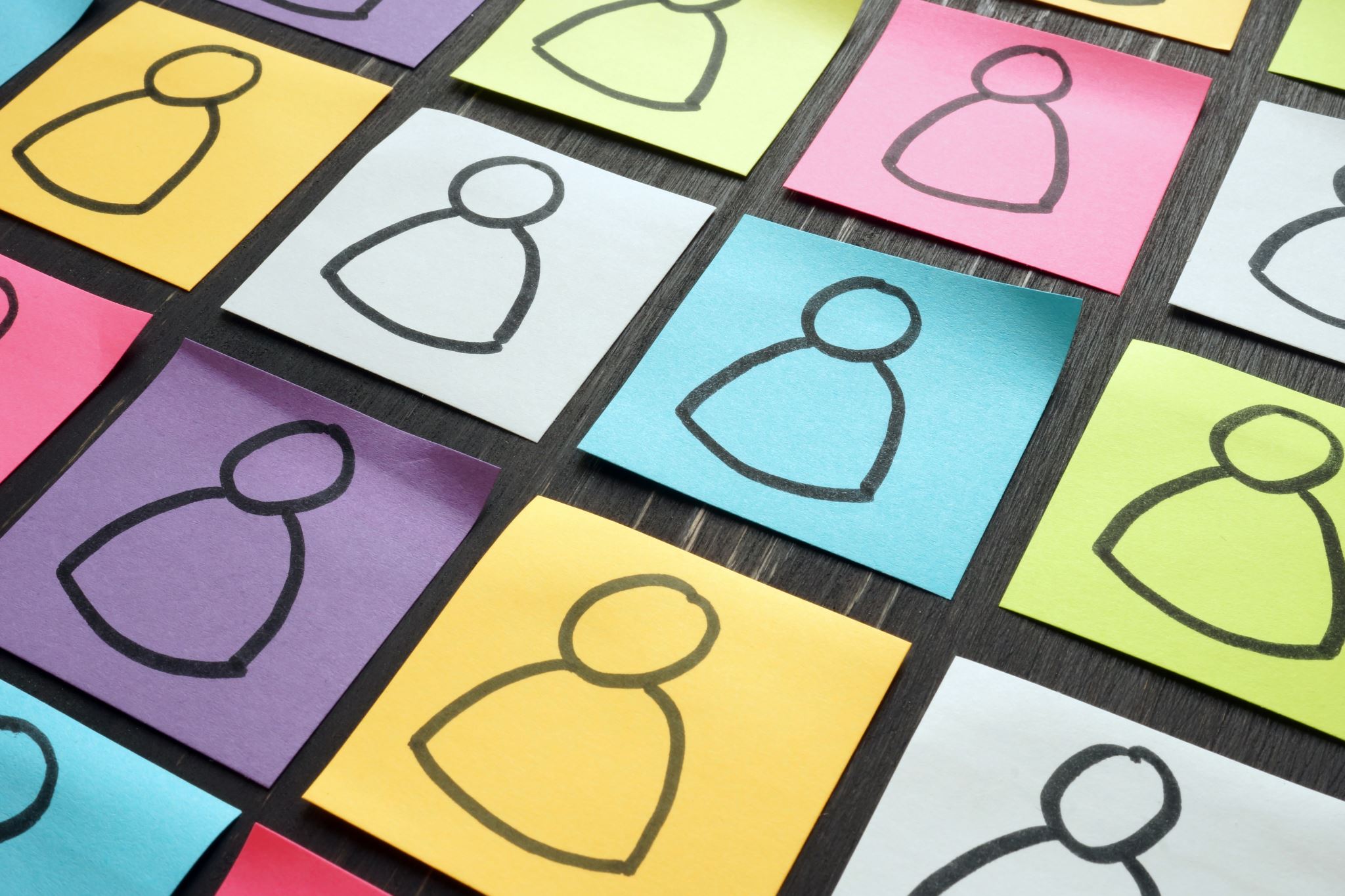 Kanser Epidemiyolojisi Lisansüstü Programları ileMesleki Gelişim ve Ağ Oluşturma
Kanser Epidemiyolojisi Yüksek Lisans ve Doktora Programı, profesyonel gelişim ve ağ oluşturma için de kapsamlı fırsatlar sunar. 

Konferanslar, seminerler ve alanında önde gelen araştırmacılarla işbirlikleri yoluyla öğrenciler bilgilerini genişletebilir, pratik deneyim kazanabilir ve kanser epidemiyolojisinde kariyer beklentilerini artırabilecek değerli bağlantılar kurabilirler.